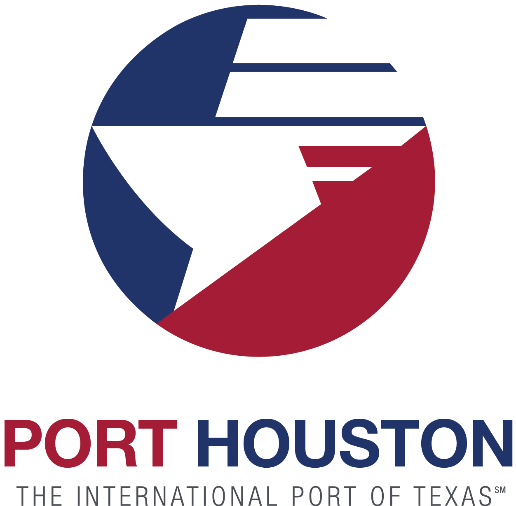 Pre Proposal Meeting:
Lighting Infrastructure & Renovation Assessment
Port Houston
Houston, TX


02.02.2018
Safety Moment
Timeline and scope of work
TIMELINE: 30 Days

SCOPE:

A. ASSESSING INVENTORY 
 
Conduct an inventory of poles and fixtures, listing relevant attributes including but not limited to location, connected meter ID, pole height, fixture size, lamp type, wattage, power rating, annual usage time, and safety and security standards.
 
B. PRESCRIBING RENOVATION OPTIONS  
 
Develop and rank potential implementation models to renovate existing lighting infrastructure with DSL-certified LEDs by evaluating alternatives, including but not limited to replacing existing lamps at the end of life, and turnkey project solutions. For evaluating alternatives, use business case analysis, that consider key decision variables, including but not limited to capital costs, energy and cost savings, potential incentives, project execution time, labor requirements, and control solutions.
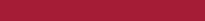 [Speaker Notes: Business case: capex, roi, incentives]
Aerial Maps for Project Area: Barbours Cut Terminal
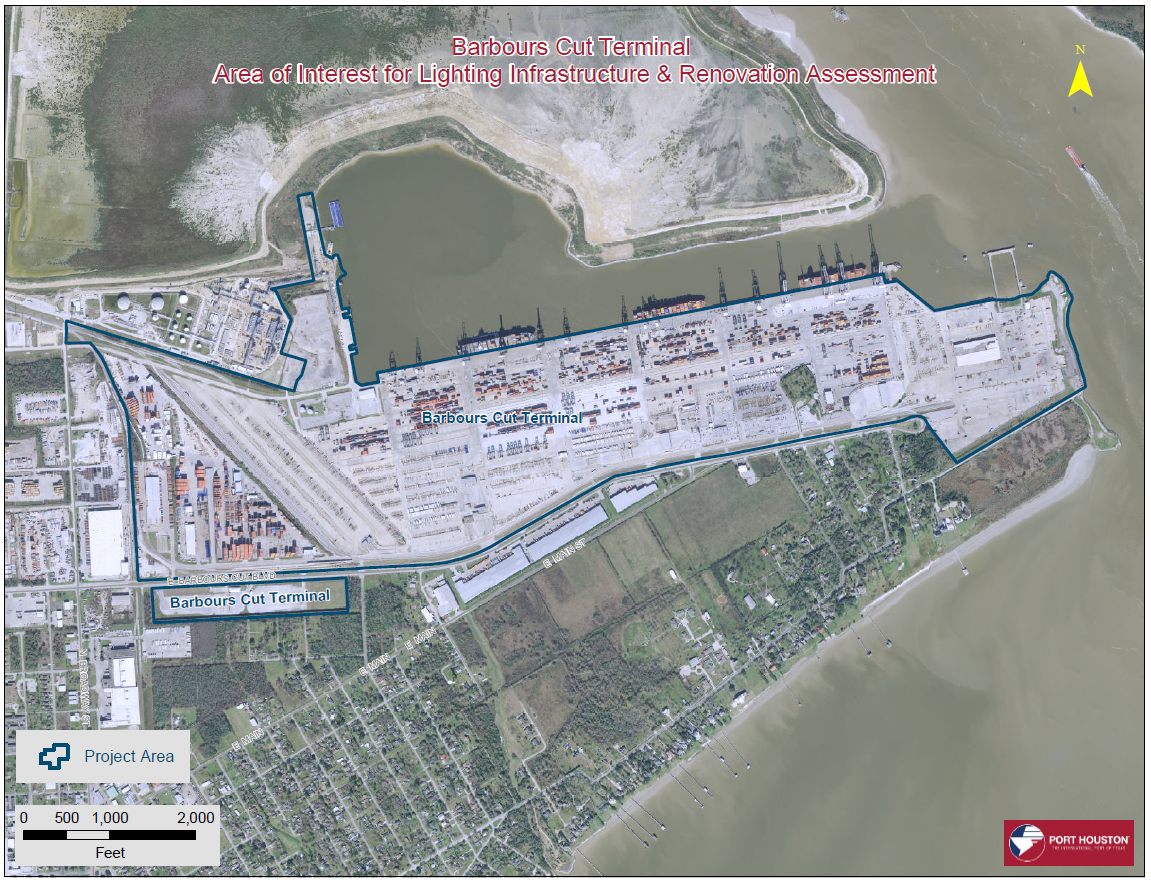 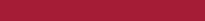 Aerial Maps for Project Area: Bayport Terminal
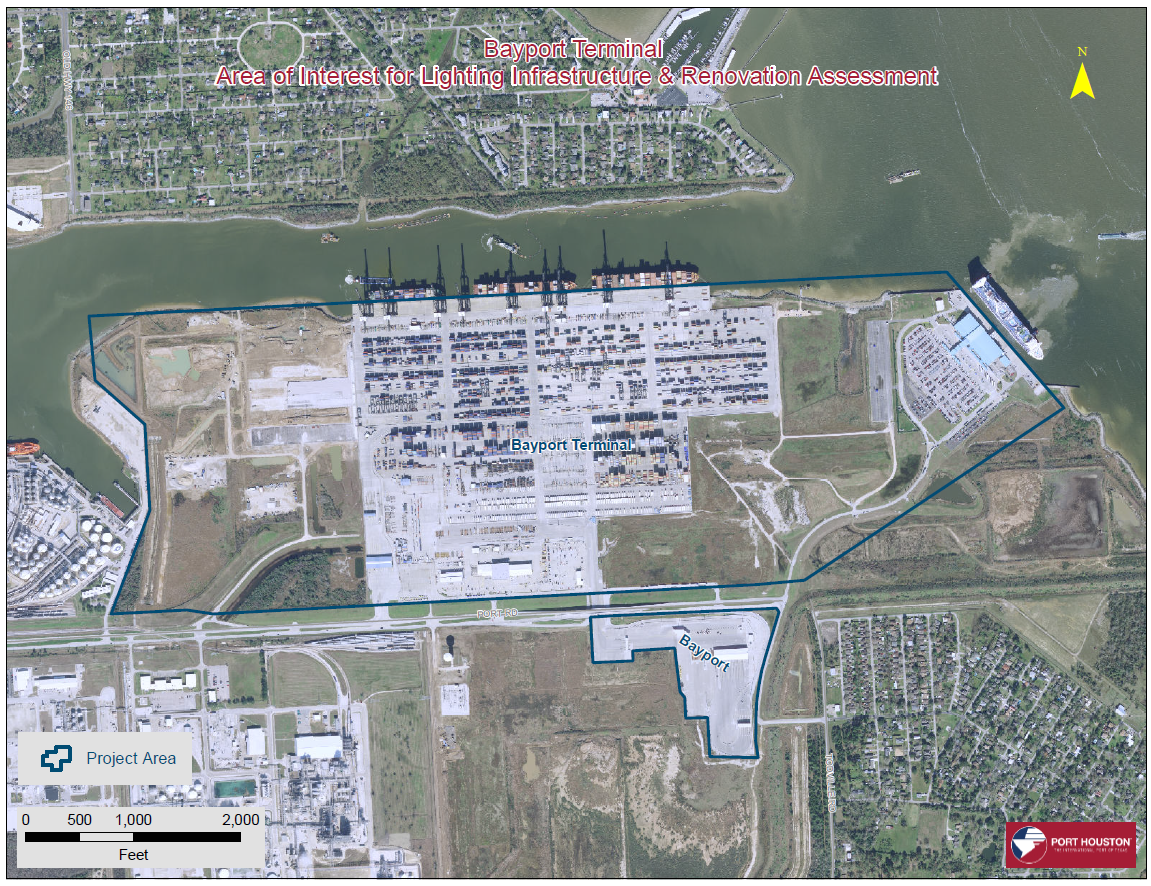 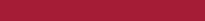 Aerial Maps for Project Area: Turning Basin Terminal
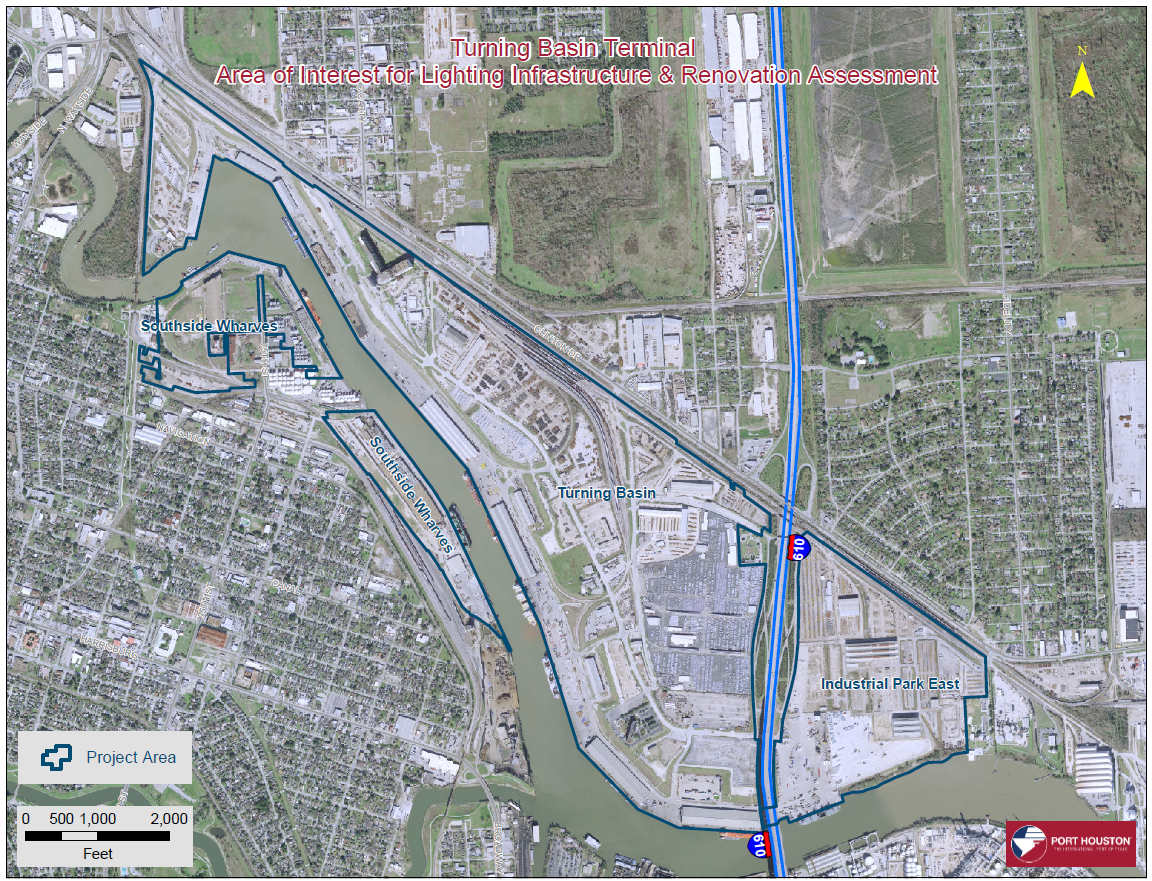 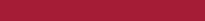 Deliverables and Schedule
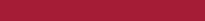 Questions?
THANK YOU
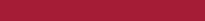